Quels gestes et postures professionnels pour faire du numérique un plus
Dominique Bucheton 
 professeure honoraire université de Montpellier 2
Vice- présidente de l’AFEF 
Poitiers 13 octobre 2015
Le numérique à l’école? Pour quoi faire?
Un outil de communication ?
Un outil de travail ?
Un outil d’apprentissage ?
Une écriture et lecture nouvelles ?

Un objet de savoir (socle commun)
Un instrument psychique supérieur : 					pourquoi?
Il démultiplie les retours réflexifs (textes intermédiaires)
Il permet et ouvre  le mélange des sources (docs images films en accès illimité)
Il démultiplie le travail collaboratif (les réseaux)
Il favorise l’autonomie et fait exploser la créativité
Un instrument culturel supérieur
Alors?
La question de se lancer ou non dans internet et le numérique  ne se pose pas. Il font partie de la société.
Mais nous sommes dans la toute petite enfance du numérique comme instrument du travail  et de la culture  à l’école 
Résistances, obstacles,  représentations , crispations identitaires ne manquent pas
Accompagner les enseignants pour les aider
 à modifier leurs postures d’enseignement
Ce que le numérique n’est pas
Un remède  (voir le rapport OCDE de sept 2015. Il n’améliore pas les performances des élèves )
Il ne compense pas les déficits en lecture et écriture des plus en difficultés, (à voir cependant)
Une ardoise magique : il ne suffit pas d’offrir un clavier pour redonner le goût d’apprendre
Il ne structure pas spontanément les démarches et connaissances (voire l’inverse)
Le développement de la pensée de l’élève avec le numérique : à quelles conditions?
Les langages  s’acquièrent dans les pratiques contextualisées (dans les différentes disciplines)
Le rapport au numérique se construit, se modifie  dans la nécessité de résoudre des tâches plus complexes  
qui nécessitent  de se connecter 
qui nécessitent de mieux communiquer
qui nécessitent de collaborer
Identifier le plus qu’apporte le numérique
dans les tâches et dispositifs ordinaires
Identifier et trier les outils performants
Des  gestes et postures professionnels qui favorisent ou empêchent le développement d’une pensée avec le numérique
le modèle du multi agenda
 
 comprendre le jeu croisé des postures des enseignants et des postures d’apprentissage des élèves 

Interroger les logiques d’arrière plan
Un métier à beaucoup  faire évoluer
un multi-agenda de préoccupations enchâssées:
Donner du sens, de la pertinence
à la situation et au savoir visé
Tissage
L’ethos
Créer
maintenir
des espaces
dialogiques
Faire comprendre
Faire dire
Faire faire
Objets 
de savoir,
Techniques
Etayage
Atmosphère
Pilotage des tâches
Gérer les contraintes
Espace temps 
De la situation
Jusqu’où aller dans la description, la formalisation, la contextualisation?
Tissage
Scène 
collective
entrée
transition
soutien
Scène
 duale
enrôlement
approfond.
Etayage
Atmosphère
affectif
Enseign.
Atelier
tonalité
contrôle
Scène
 privée
déplacements
timing
artefacts
Scène
Arrière plan
Gestion de
l’espace et du temps
Multi-agenda et gestes de métiers
Scénarios
scénarios : l’élaboration d’une signification spécifique,  dans et par  la mise en œuvre d’un format interactionnel (de 1 à X ‘)
Le principe de l’ enchâssement de micro scénarios en partie prévus en partie émergents de l’interaction 
Les scénarios recouvrent souvent des micro- tâches orales ou écrites visant la résolution d’un micro-problème
Postures d’étayage
Déf : une organisation de gestes produisant une dynamique spécifique (des schèmes pour agir -penser-faire  pré-construits). 
Construits dans l’expérience, en partie inconscients
Evolutifs en fonction des scénarios
ETAYAGE
Posture d’enseignement
Dynamique de la situation
PILOTAGE
ATMOSPHERE
TISSAGE
S
OBJETS ENSEIGNES
Possibles, attentes,  de la situation
Logiques d’arrière plan
Etayage
Objet et
techniques
Tissage
Atmosphère
Pilotage
Gestes professionnels
Posture 3
Posture 2
Posture 1
Scénario A
Scénario B
Scénario C
Gestes de co-ajustement
’
Postures des élèves
Savoirs
Déjà là
Temps
Espace
Figure 2
Coopération
Rôles divers
Diversité des postures d’étayage
Posture d’accompagnement
Posture d’enseignement
Posture de lâcher-prise
Posture de contrôle
Posture de surétayage 
Posture de devinette (magicien)
Les postures d’apprentissage des élèves
Conformes :  désir de se conformer,  	       	          aveugle ou stratégique
	          pas d’autorisation à penser
Insécurité être en règle
Dépendance au M. à la tâche
Refus des pairs
Se conformer ou  faire semblant
Ludiques : des stratégies de détournement
	       un désir de créativité hors des normes
Immédiates : posture première 		          engagement de l’agir dans                                     	          la situation
Implication forte
Brut d’écrit ou de pensée
Identification 
Absence de lien entre les tâches
Penser sur les tâches 
Les objets de savoir sont nommés
Conscience de sa propre activité de pensée
Conscience du langage comme objet 
et instrument
Réflexives : prise de distance
Refus
L’effet maître?
Quels liens entre les postures  et gestes professionnels des enseignants?






Et  les postures, le type d’activité, les gestes d’étude des élèves ?
Postures des élèves
Postures de l’enseignant
Langages
-Accompagnement
-Contrôle
-Lâcher-prise
-Enseignement 
-Magicien
-Sur-étayage?
-Sous étayage?
Tâches
Scolaire
Première (faire)
Ludique, créative
Réflexive, seconde
Refus 
Dogmatique
Rapport aux savoirs enseignés
R1: Logiques
 profondes
R à l’établissT
Expériences
valeurs
C.
Apprent
prescriptions
Etc…
Changement de postures,  représentations
R4 : l’espace 
de co-ajustement
Représentations de la situation /  Postures
Exp sco, sociale
R1’: le déjà-là
Projet valeurs
Identité scol
Emotions
savoirs
R.au lang
Exemple d’une posture de contrôle problématique : 

Pronostic pour une leçon à risques
- Une représentation déficitaire des élèves
 Une conception behavioriste de l’apprentissage
 Une succession de tâches faciles et répétitives, sans lien entre elles, ni        avec le cours
- Peu de place pour les interactions langagières orales et  écrites de travail 
- Les objets de savoir ne sont pas nommés 
- Une posture de surveillance et de contrôle mais peu d’étayage
- Un dispositif frontal
Le renforcement des postures scolaires et premières
Un accord parfait, la paix scolaire 
Pas d’incorporation durable des savoirs travaillés
Les gestes professionnels d’accompagnement et du conseil  pour les formateurs?
Former c’est résister à ses tentations :
montrer, expliquer, faire à la place, vouloir tout donner
C’est surtout faire réfléchir sur la pratique, 
 faire inventer des  dispositifs plus efficients,
apporter des ressources diverses
Six postures pour accompagner , conseiller, coopérer
- Accueil :  cadrage du contrat, des rôles et  relations de travail  
écoute active, mise en retrait , faire parler

- Valorisation : rassurer, souligner l’appartenance à une communauté
- Description du contexte: construction d’indicateurs, invitation à l’observation précise, pointage 
des points problématiques
Exploration problématisante : hypothèses explicatives, déplacement du point de vue
Traduction :  demande de généralisation , de règles de métier

Enseignement : apports de savoirs théoriques, de ressources, de modèles
D. Bucheton, D.Alexandre, M. Jurado (2014) :
 Refonder l’enseignement de l’écriture, Retz


D. Bucheton (dir)  (2009): L’agir enseignant une question d’ajustement (octares)
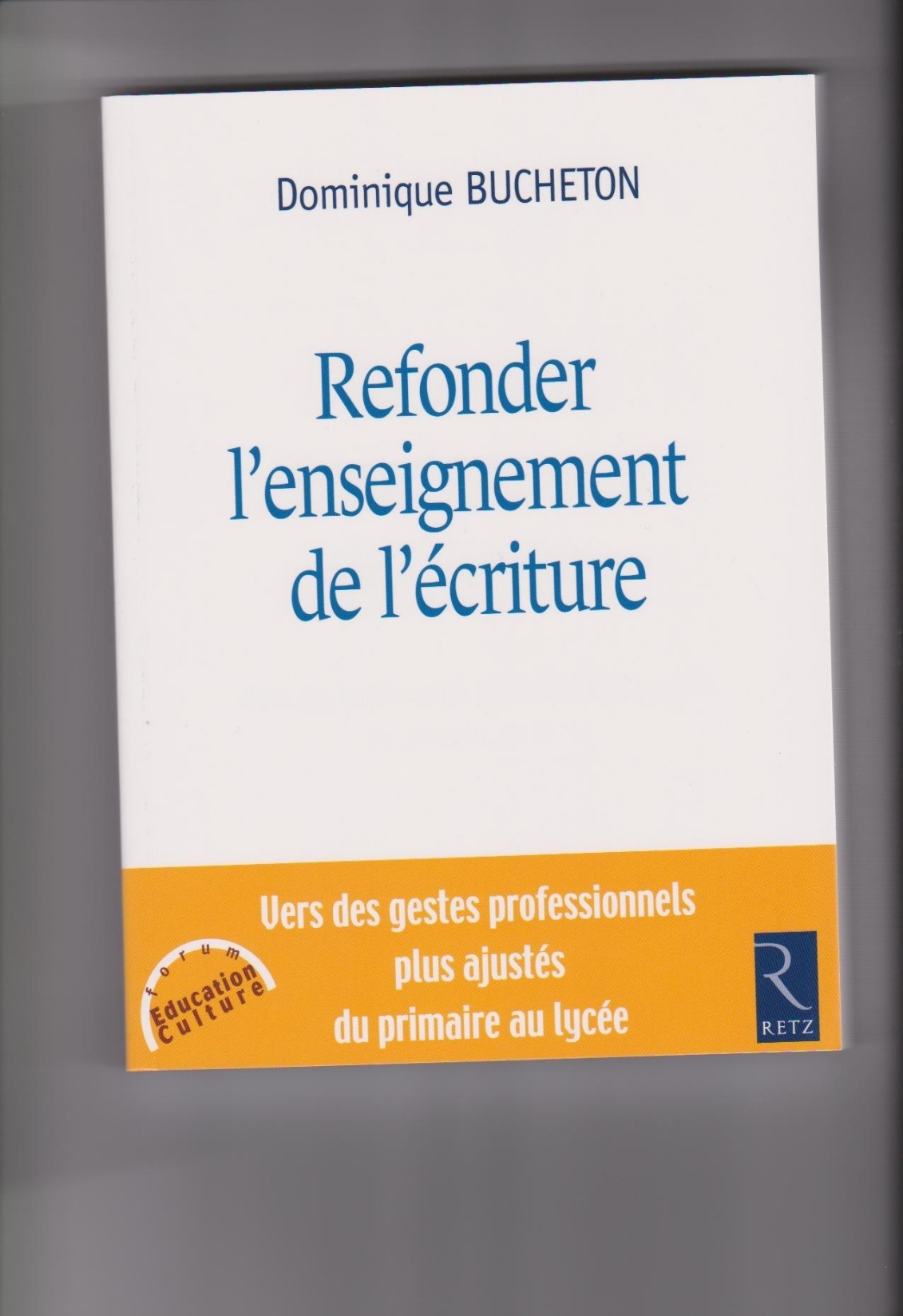